1時間目　算数
教科書　１６ページ、１７ページを開きましょう！
４５分スタートー！
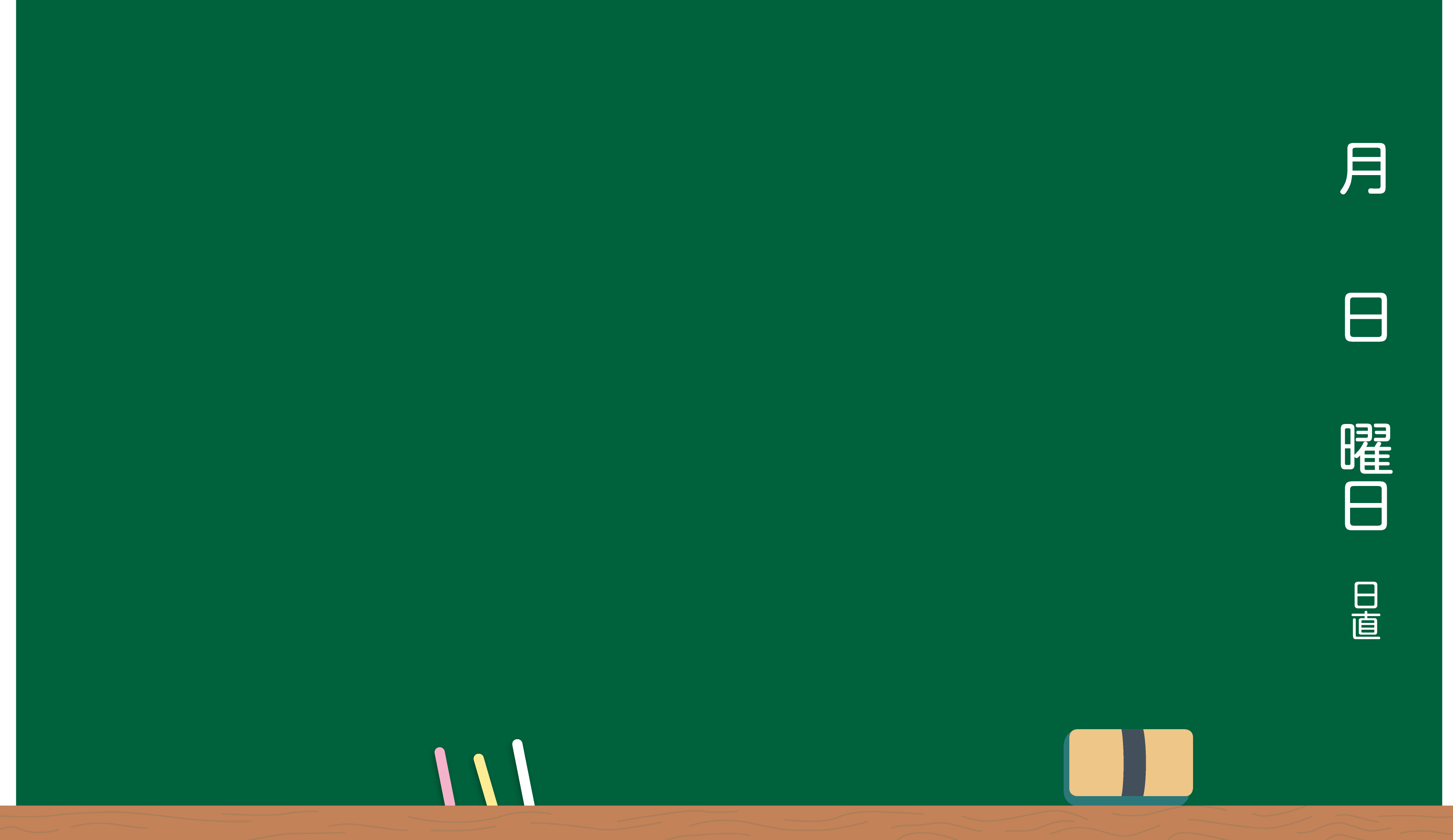 ／　（　）　体積
課題
直方体と立方体のかさの表し方を調べよう。
体積
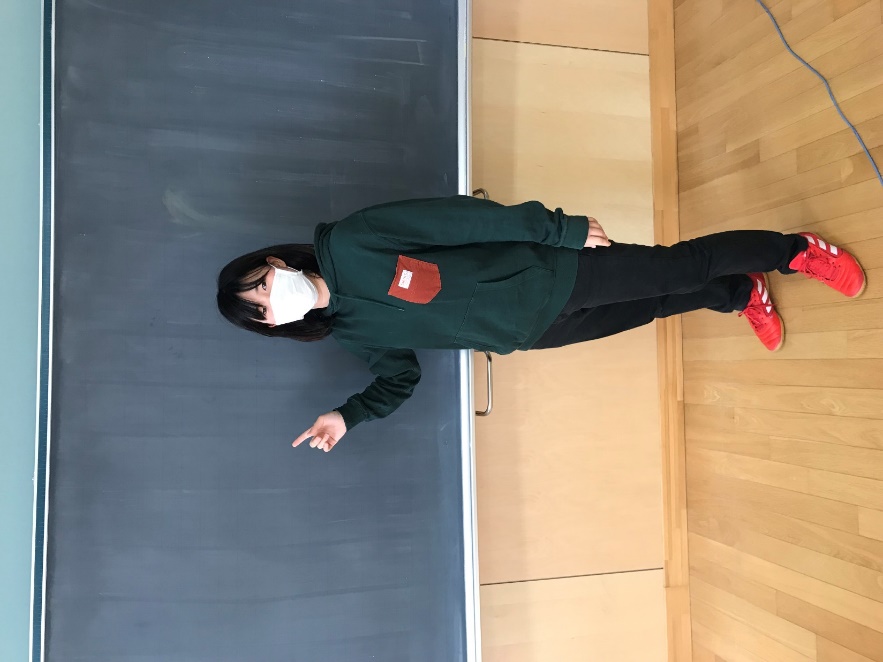 かさのことを体積と言います。
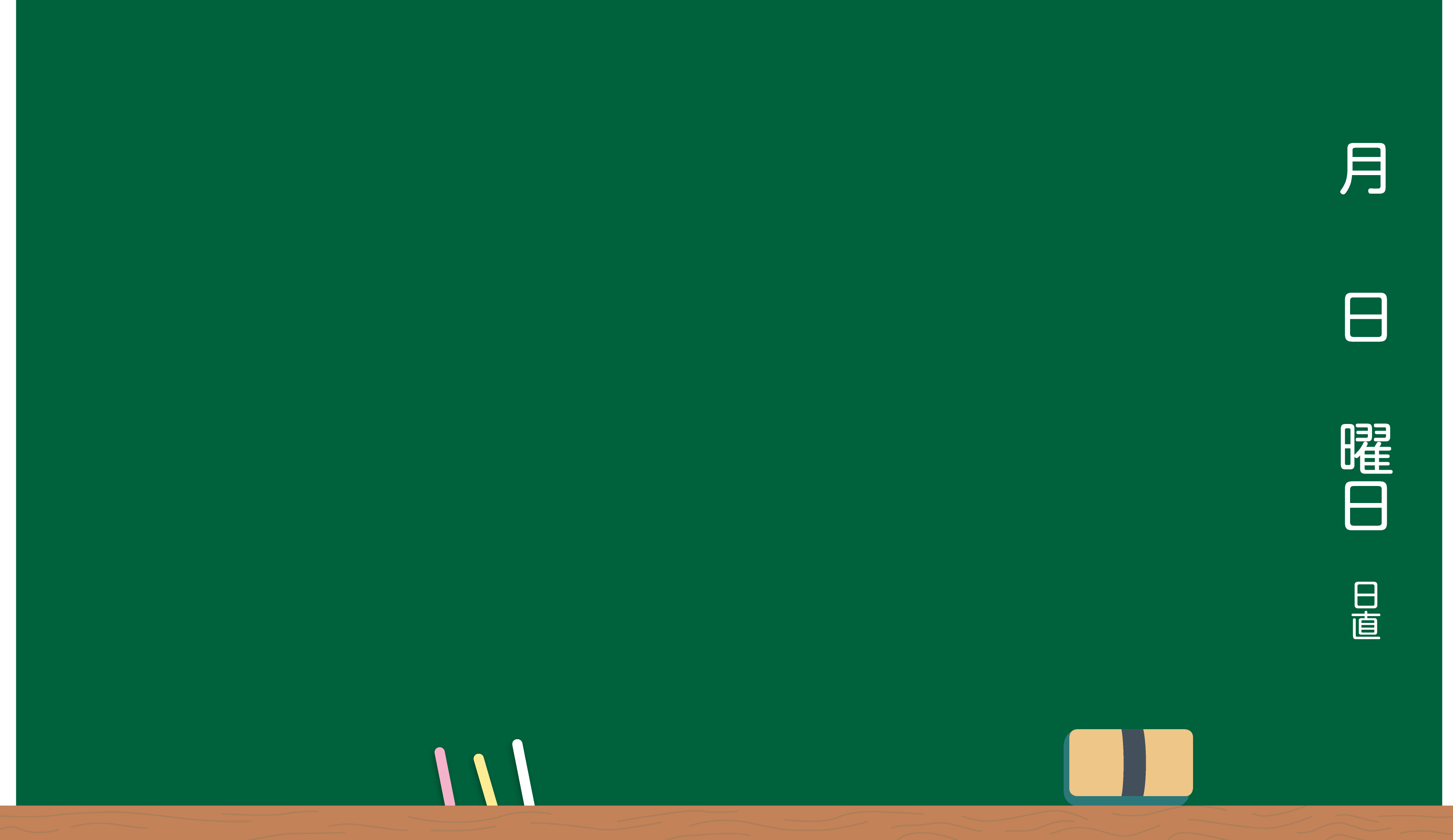 課題
直方体と立方体のかさの表し方を調べよう。
あ　１辺が１ｃｍの立方体が　　　こ


い　１辺が１ｃｍの立方体が　　　こ
体積
１辺が１㎝の立方体の体積を１㎤とかき、「１立方センチメートル」と読む。㎤は体積の単位。
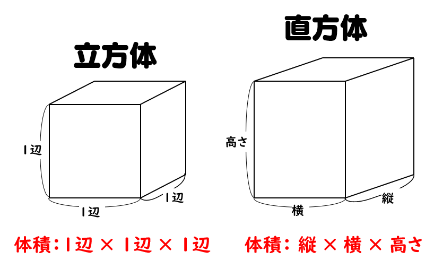 １番の問題を読みましょう。
１辺が１ｃｍの立方体は何個あるでしょう。
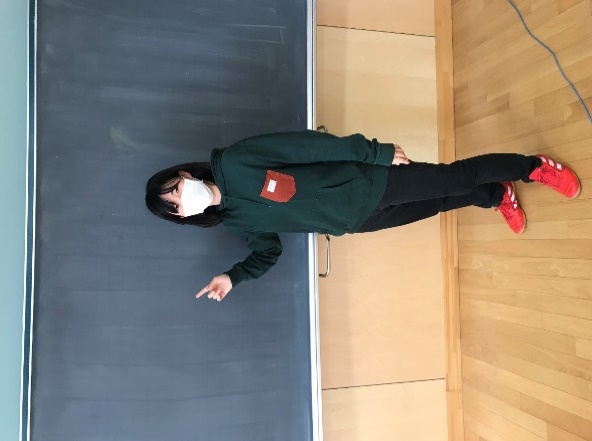 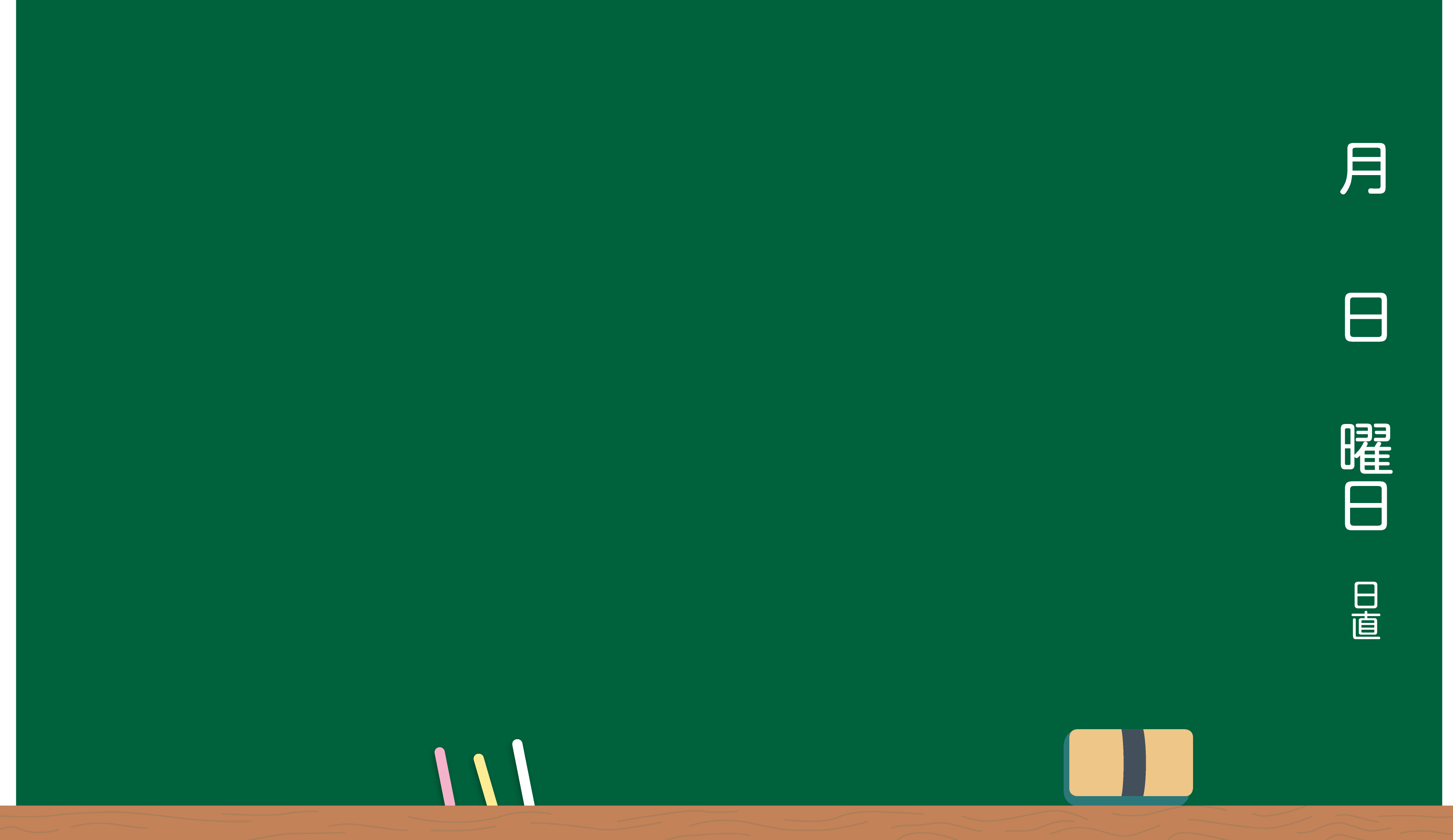 課題
直方体と立方体のかさの表し方を調べよう。
あ　１辺が１ｃｍの立方体が　２４こ


い　１辺が１ｃｍの立方体が　２７こ
体積
１辺が１㎝の立方体の体積を１㎤とかき、「１立方センチメートル」と読む。㎤は体積の単位。
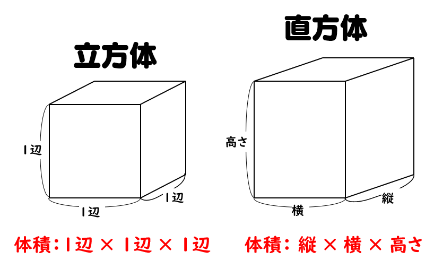 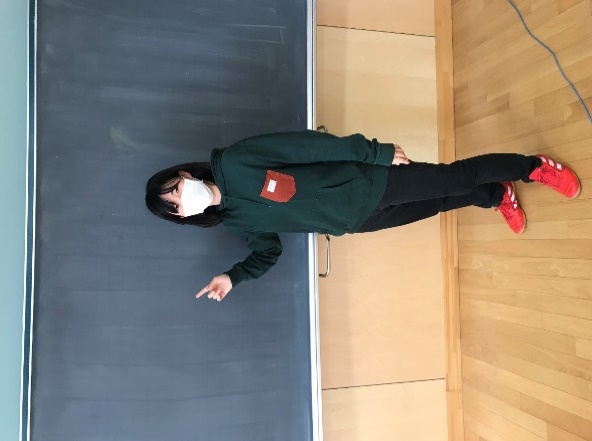 １辺が１ｃｍの立方体の体積は、１㎤です。
では、あ、いの問題では体積をどうあらわせばよいでしょう。
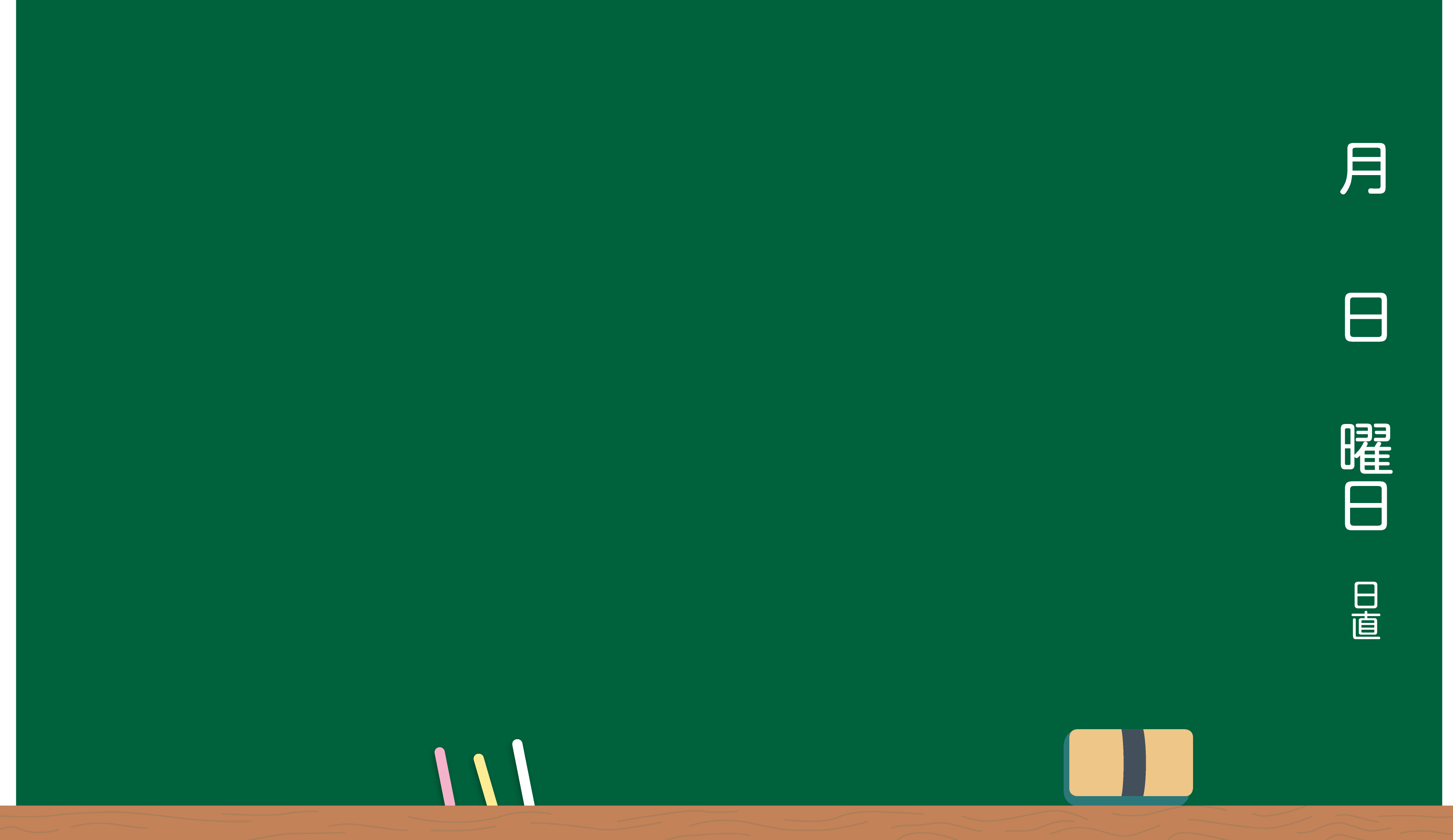 課題
直方体と立方体のかさの表し方を調べよう。
あ　１辺が１ｃｍの立方体が　２４こ

　　　　　　　２４㎤
い　１辺が１ｃｍの立方体が　２７こ

　　　　　　　２７㎤
体積
１辺が１㎝の立方体の体積を１㎤とかき、「１立方センチメートル」と読む。㎤は体積の単位。
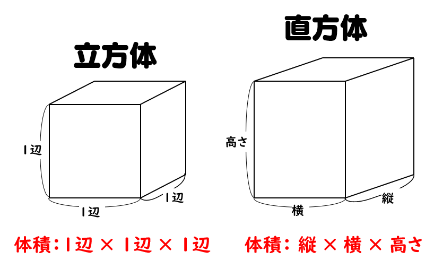 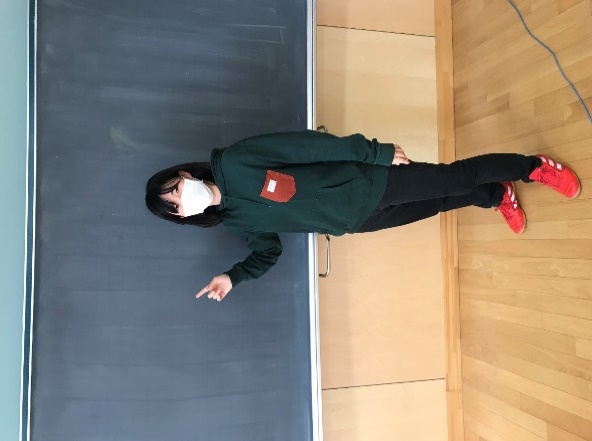 １辺が１ｃｍの立方体が２４こあると、体積は２４㎤。
１辺が１㎝の立方体が２７こあると、体積は２７㎤と書けますね。それでは、まとめです。
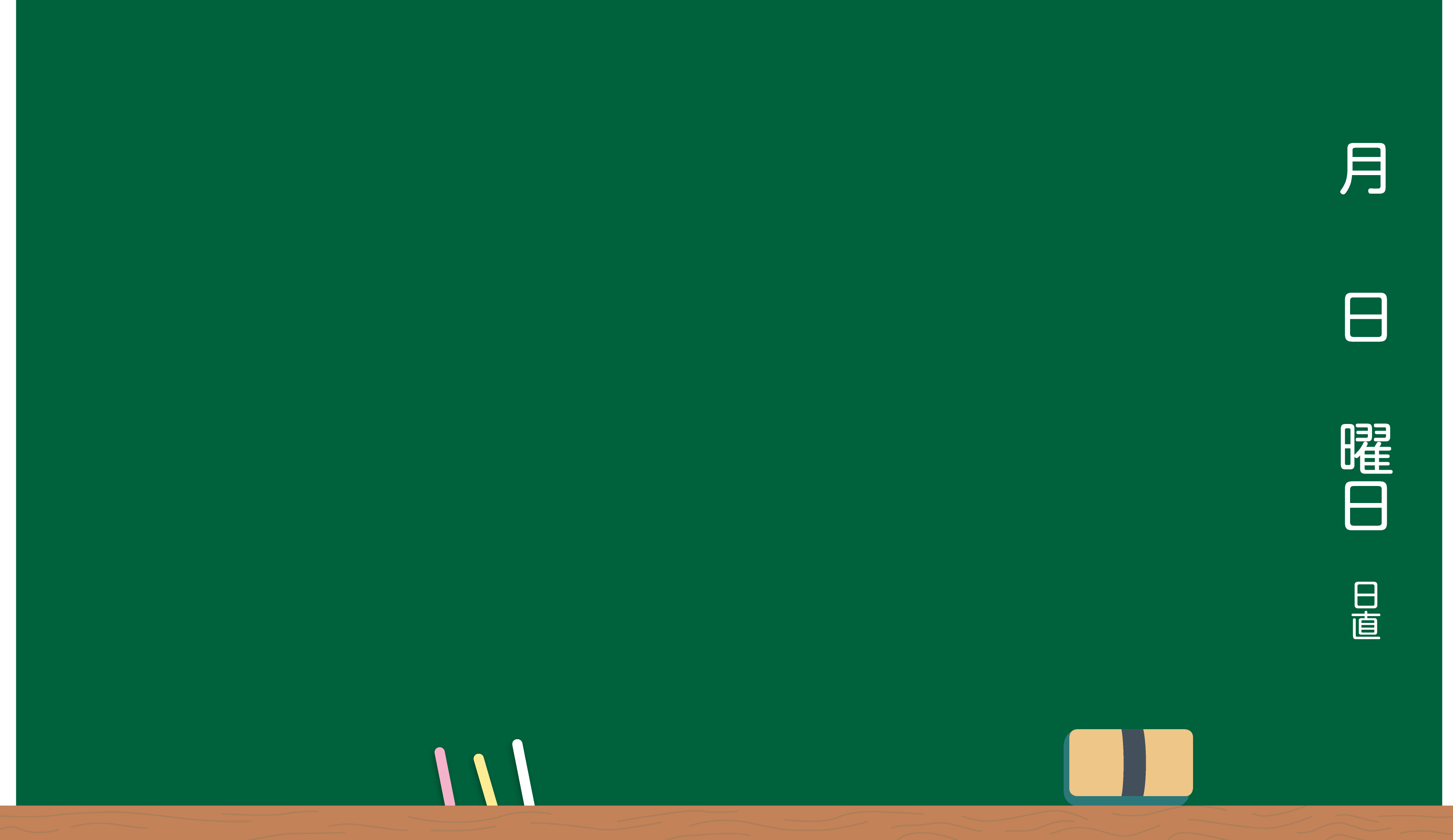 課題
直方体と立方体のかさの表し方を調べよう。
あ　１辺が１ｃｍの立方体が　２４こ

　　　　　　　２４㎤
い　１辺が１ｃｍの立方体が　２７こ

　　　　　　　２７㎤
体積
まとめ
体積は、１辺が１ｃｍの立方体が何個あるかで表す。
１辺が１㎝の立方体の体積を１㎤とかき、「１立方センチメートル」と読む。㎤は体積の単位。
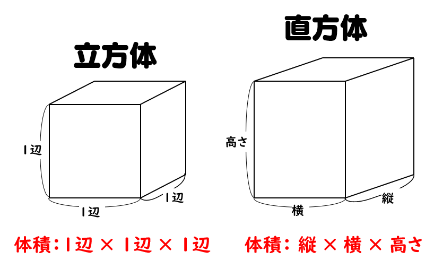 では、スキル５番に取り組みましょう。
できましたか？
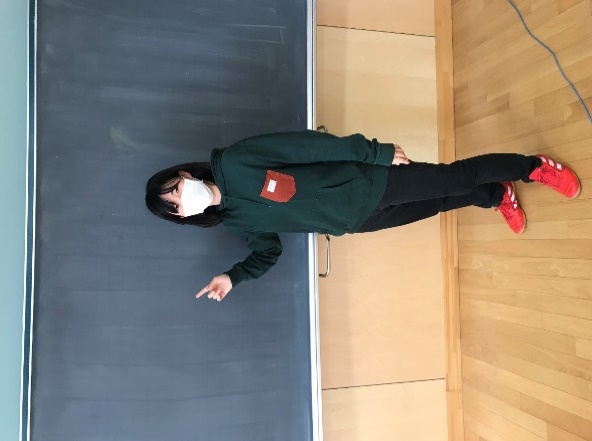